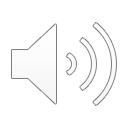 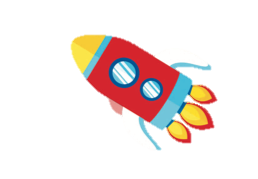 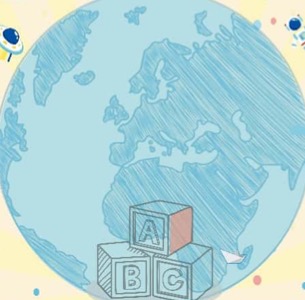 TOÁN 5
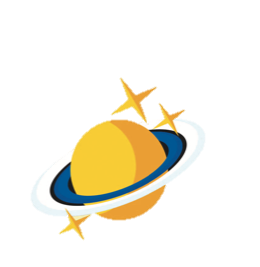 TUẦN 34
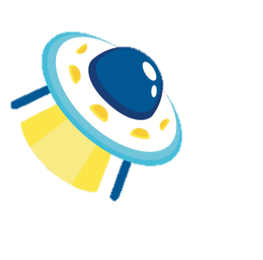 LUYỆN TẬP
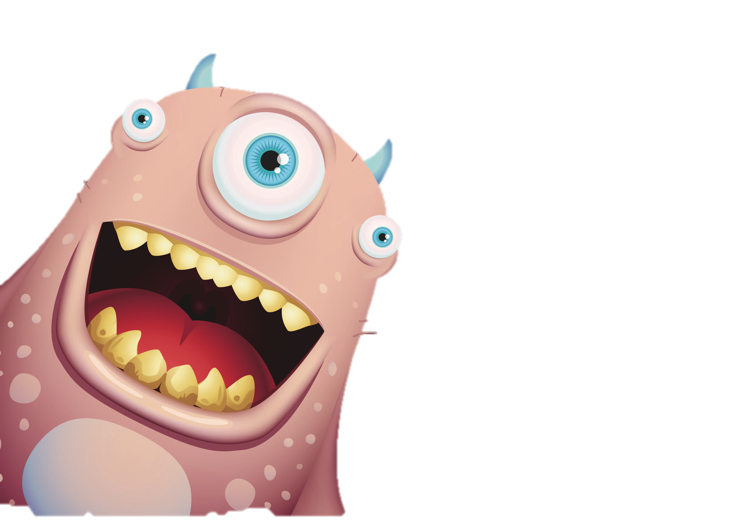 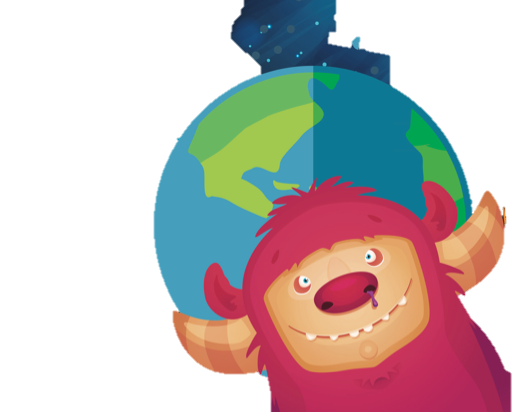 Trang 171
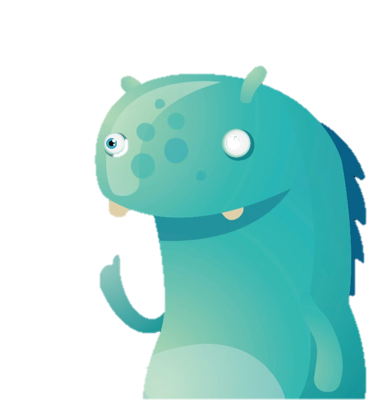 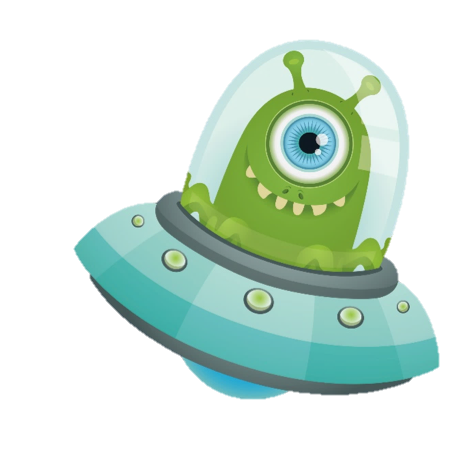 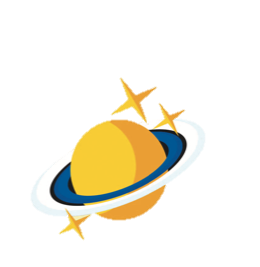 Mục tiêu
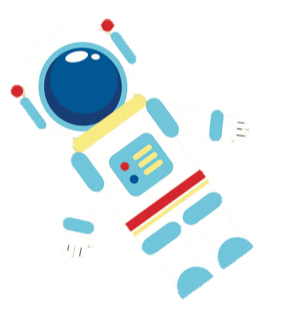 Củng cố về 
dạng toán chuyển động đều
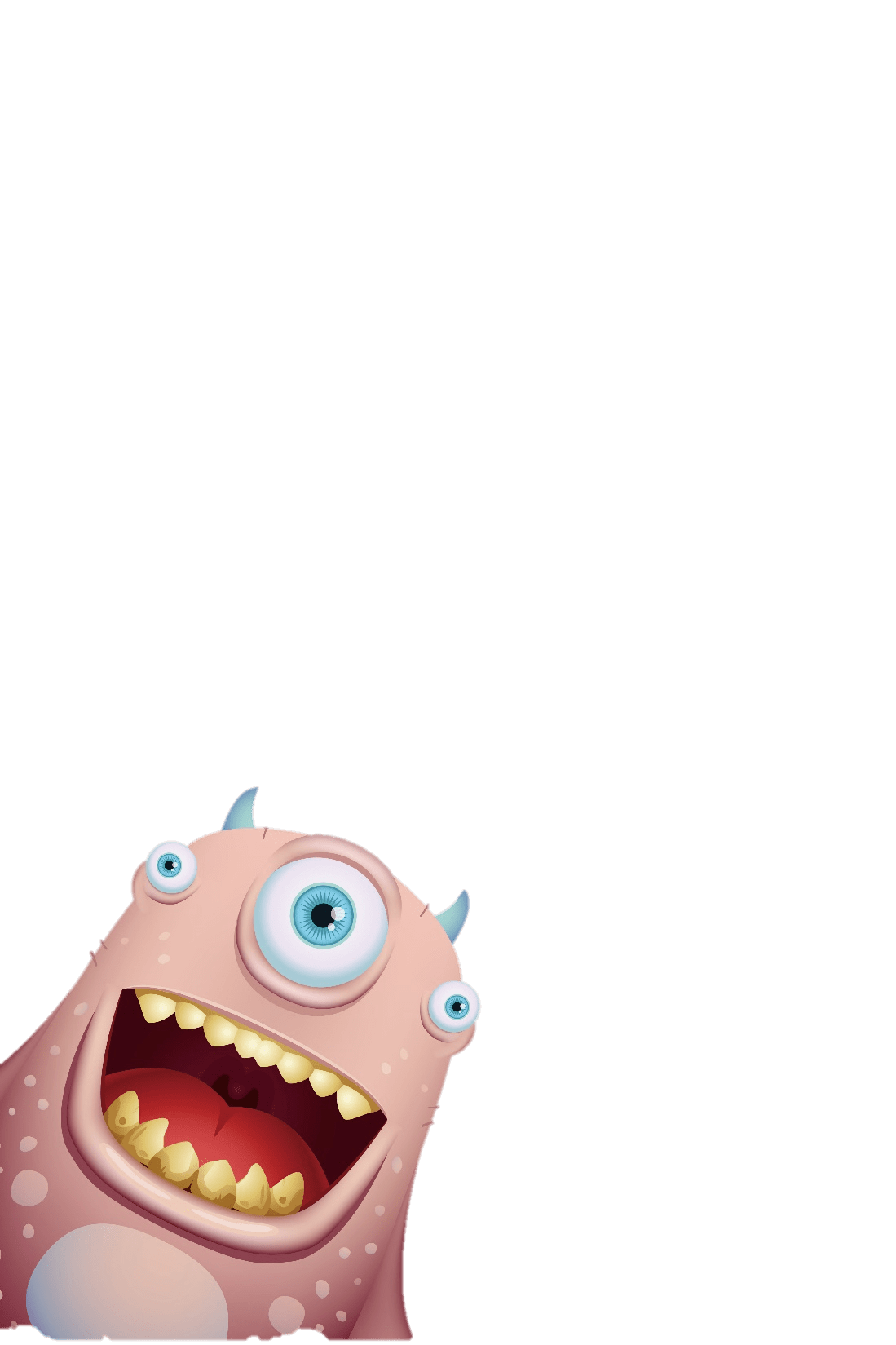 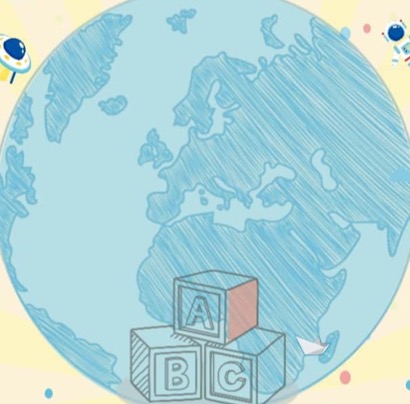 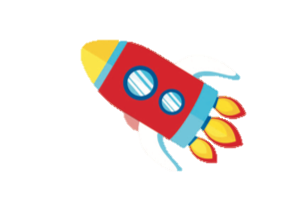 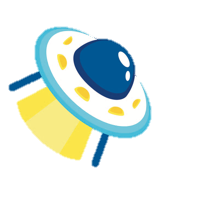 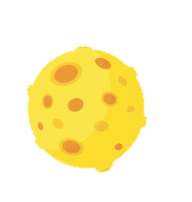 Xin chào các bạn học sinh lớp 5 !
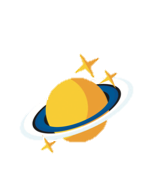 Nào, hãy cùng các thành viên của học viện ngoài hành tinh Monstar ôn tập về dạng toán chuyển động đều nhé!
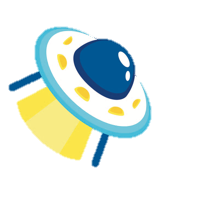 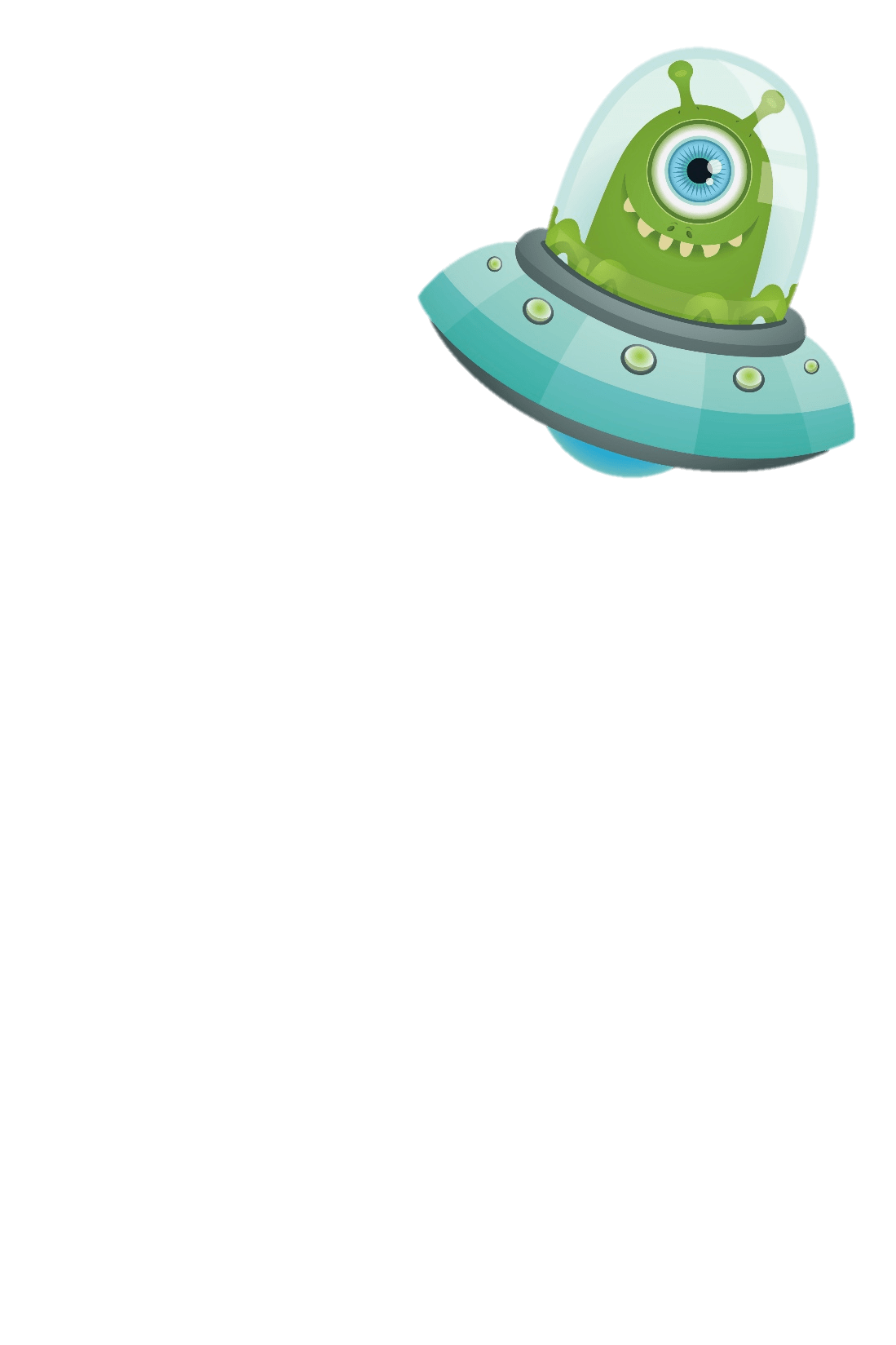 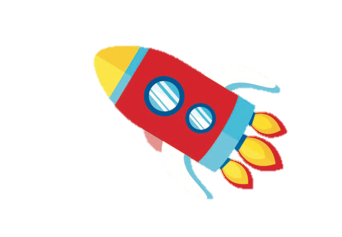 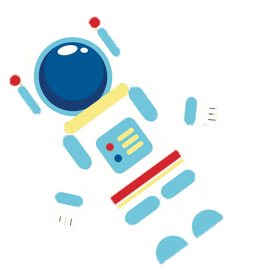 Bài 1 (T.171)
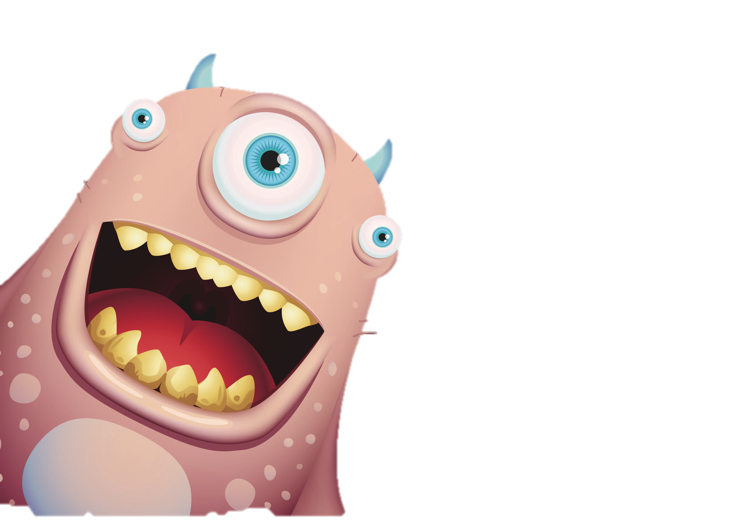 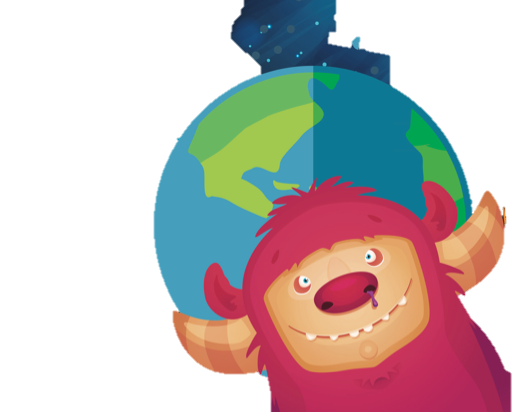 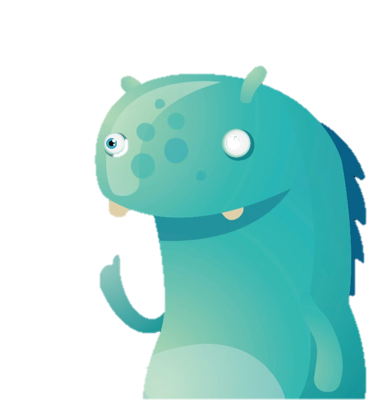 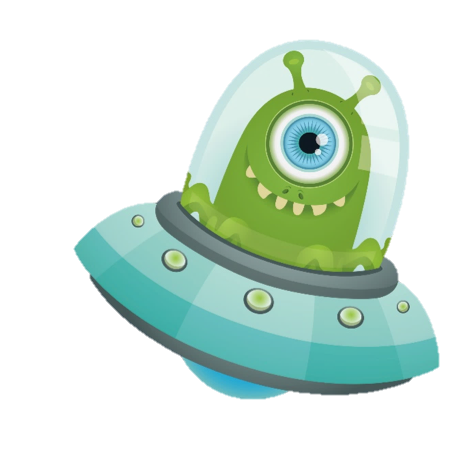 a) Tìm vận tốc của một ô tô, biết ô tô đó đi được 120km trong 2 giờ 30 phút.
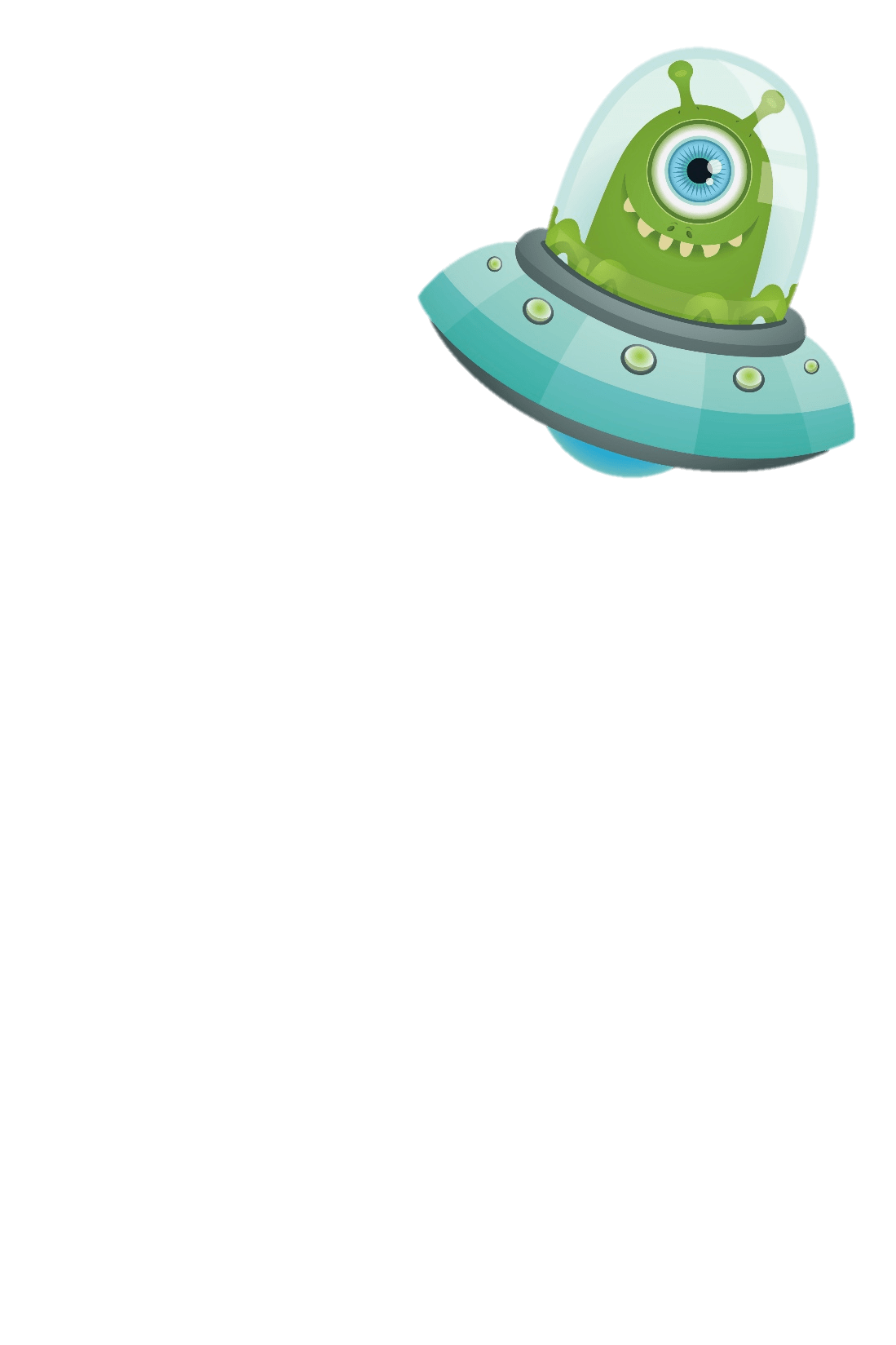 Muốn tìm vận tốc của một chuyển động, ta làm như thế nào?
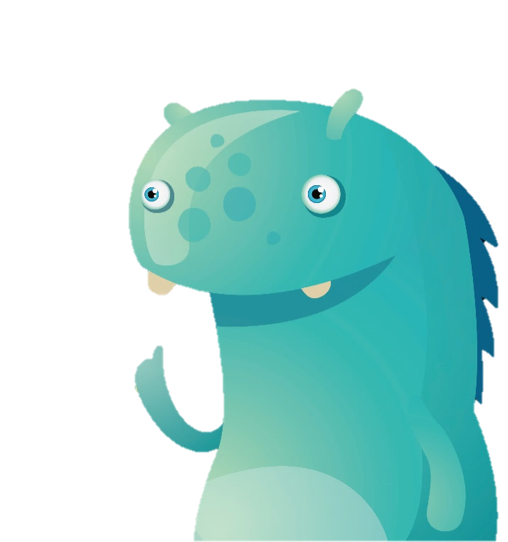 Muốn tìm vận tốc của một chuyển động, ta lấy 
quãng đường chia cho thời gian.
Tóm tắt:
	s = 120 km
	t = 2 giờ 30 phút
	v = ...?
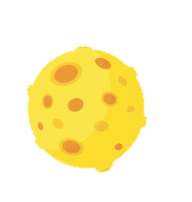 Bài giải
Đổi 2 giờ 30 phút = 2,5 giờ
     Vận tốc của ô tô là:
120 : 2,5 = 48 (km/giờ)
		Đáp số: 48 km/giờ
b) Bình đi xe đạp với vận tốc 15km/giờ từ nhà đến bến xe mất nửa giờ. Hỏi nhà             	Bình cách bến xe bao nhiêu ki-lô-mét?
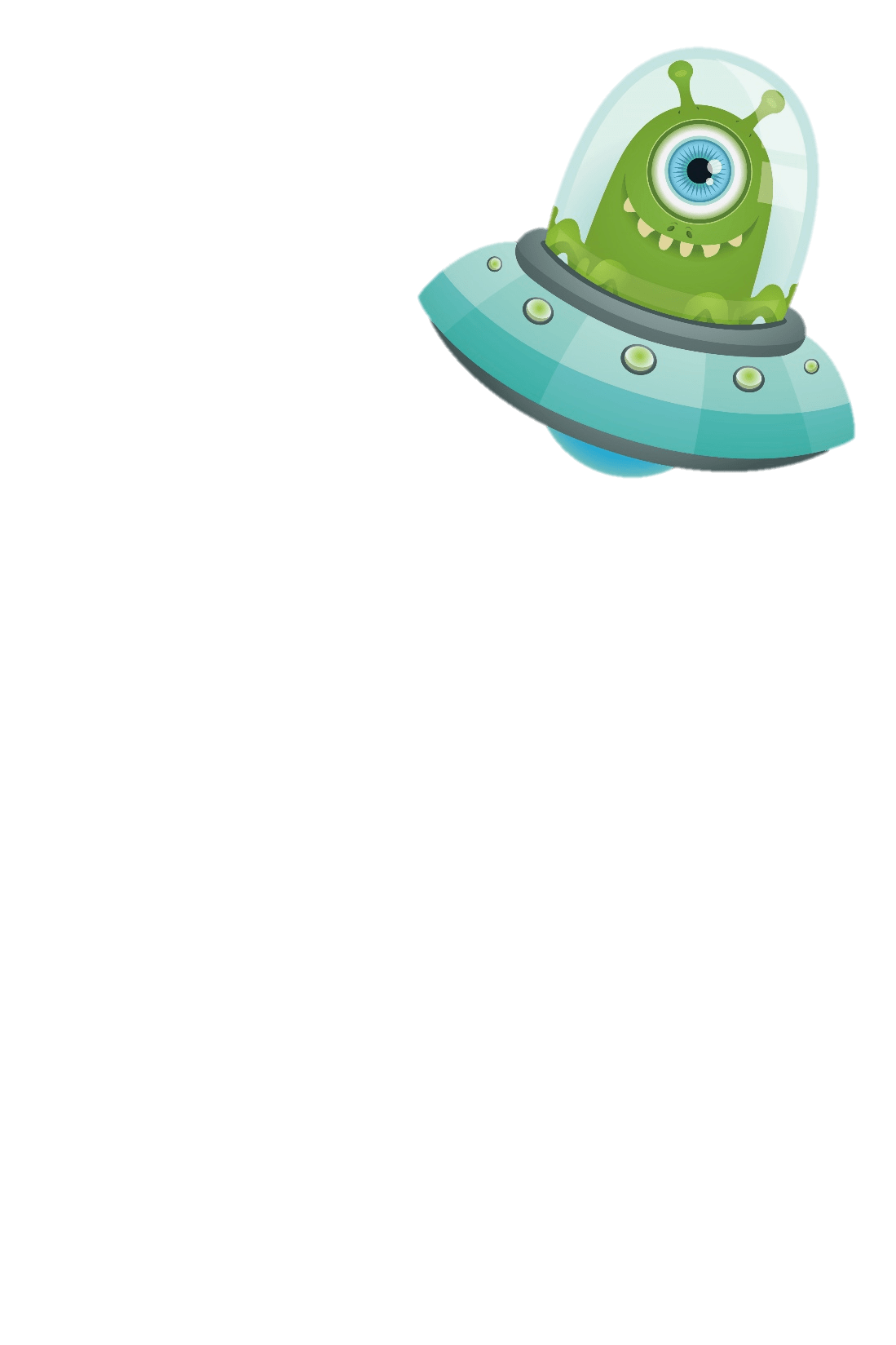 Muốn tìm quãng đường đi được của một chuyển động, ta làm như thế nào?
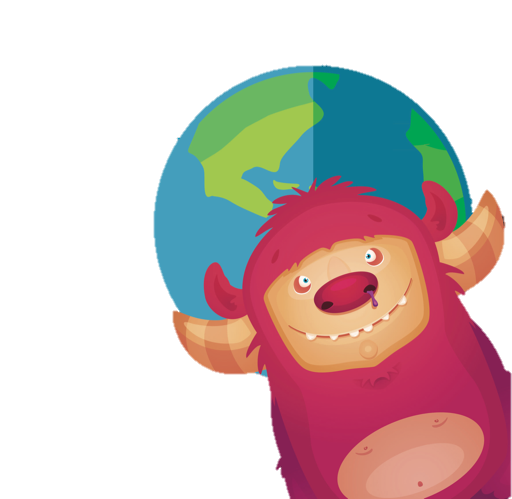 Tóm tắt:
	v = 15 km/giờ
	t = nửa giờ
	s = ...?
Muốn tìm quãng đường, ta lấy vận tốc nhân với thời gian.
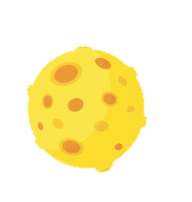 Bài giải
Đổi: nửa giờ = 0,5 giờ
    Quãng đường từ nhà Bình đến bến xe là:
15 x 0,5 = 7,5 (km)
		Đáp số: 7,5 km.
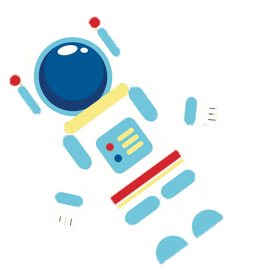 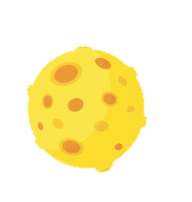 c) Một người đi bộ với vận tốc 5 km/giờ và đi được quãng đường 6 km. Hỏi người đó đã đi trong thời gian bao lâu?
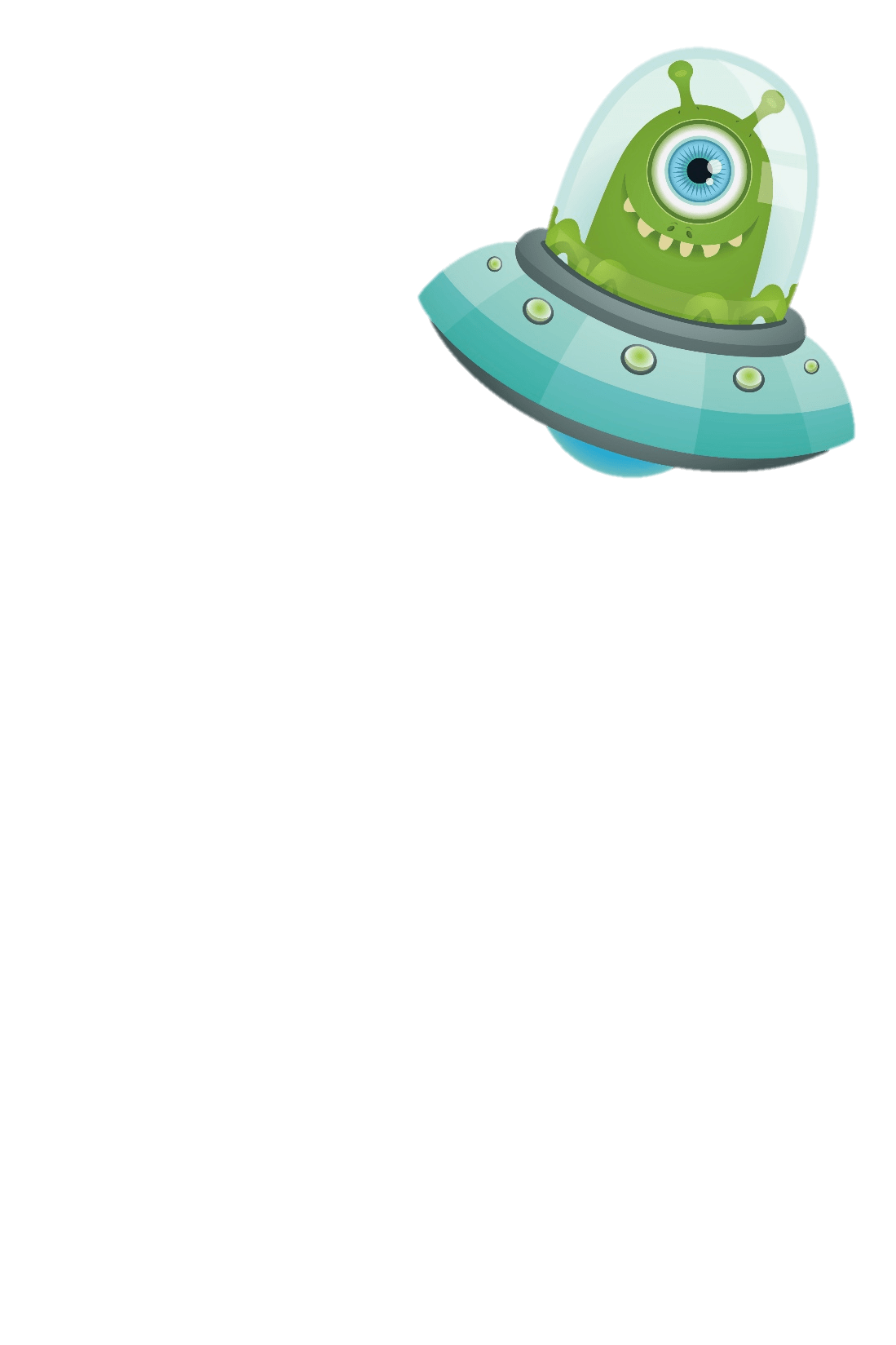 Muốn tìm thời gian trong một chuyển động, ta làm như thế nào?
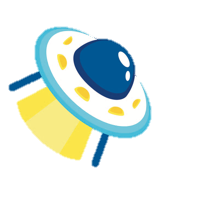 Tóm tắt:
	v = 5 km/giờ
	s = 6 km
	t = ... ?
Muốn tìm thời gian, ta lấy quãng đường chia cho vận tốc.
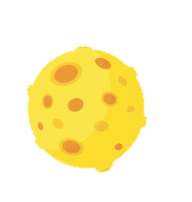 Bài giải
Thời gian người đó đã đi là:
6 : 5 =        (giờ)

Đổi:         giờ = 1 giờ 12 phút
		Đáp số: 1 giờ 12 phút.
6
5
6
5
Bài 2 (T.171)
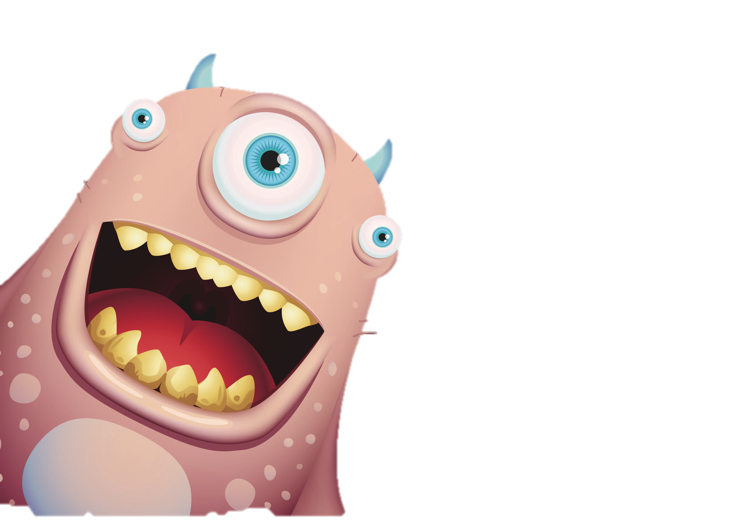 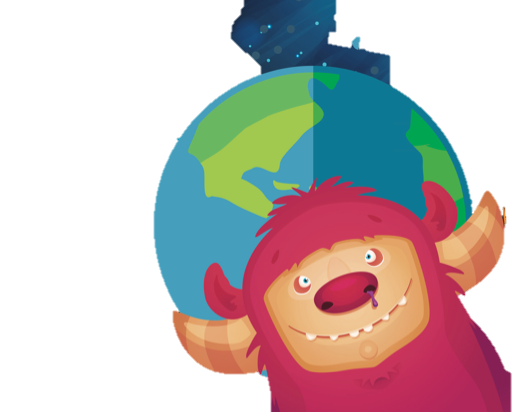 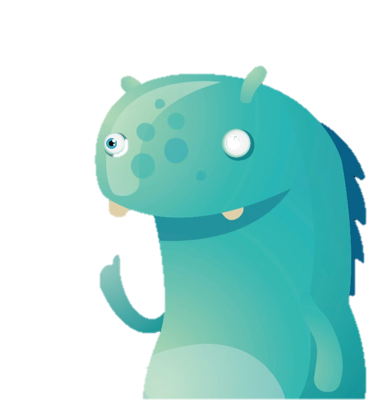 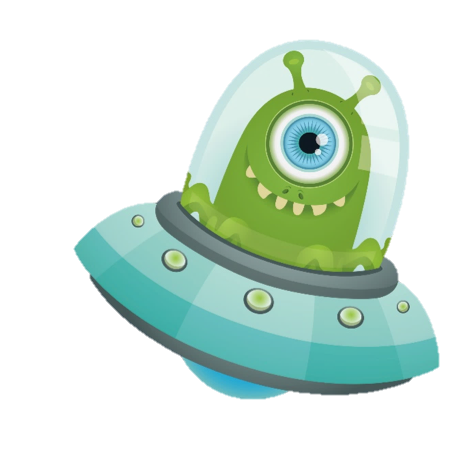 Một ô tô và một xe máy xuất phát cùng một lúc từ A đến B. Quãng đường AB dài 90 km. Hỏi ô tô đến B trước xe máy bao nhiêu lâu, biết thời gian ô tô đi là 1,5 giờ và vận tốc ô tô gấp 2 lần vận tốc xe máy.
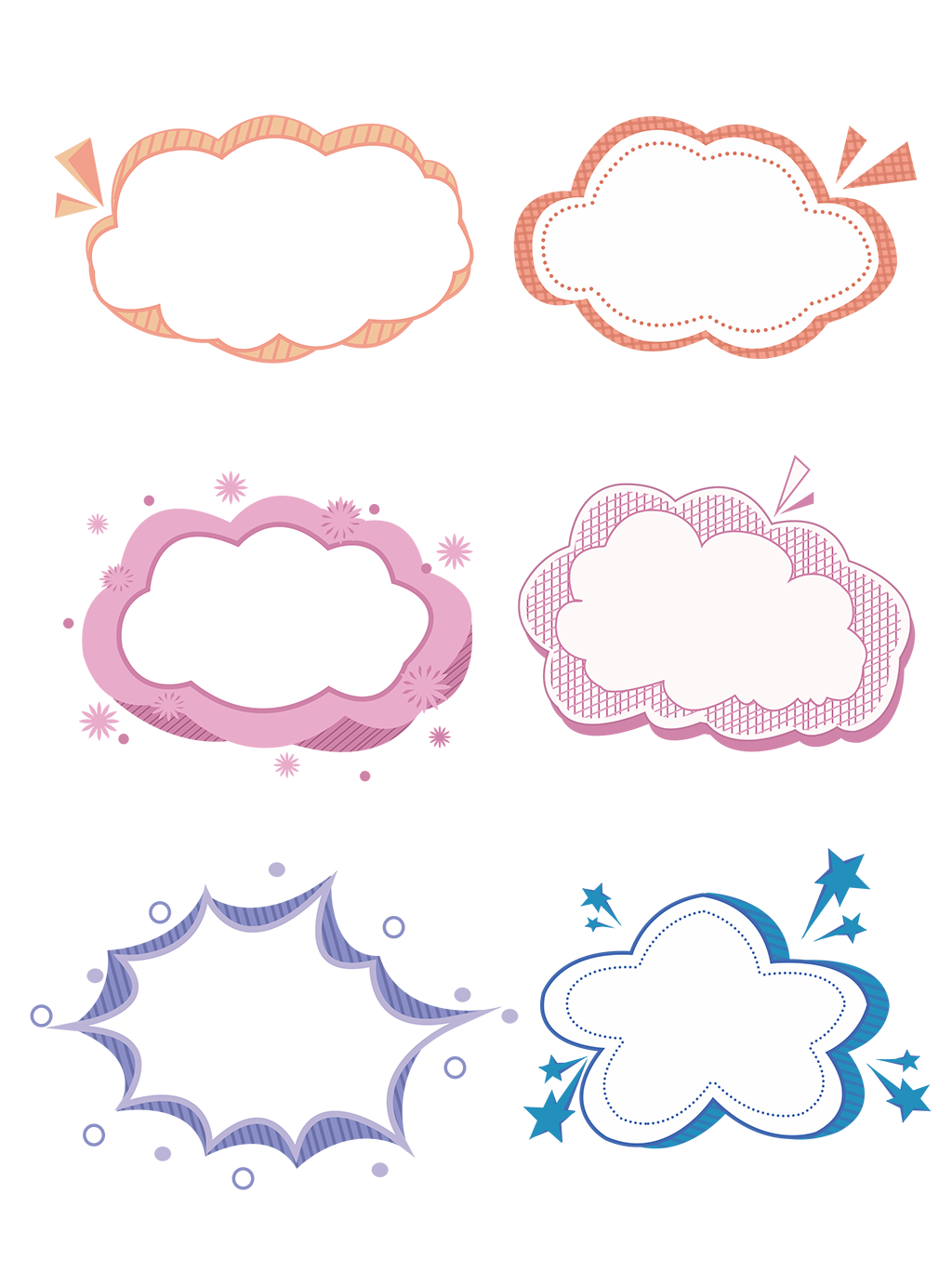 Cách 1
Thời gian ô tô đến B trước xe máy là:
		3 - 1,5 = 1,5 (giờ)
	Đổi: 1,5 giờ = 1 giờ 30 phút
		Đáp số: 1 giờ 30 phút
Vận tốc của ô tô là:
		90 : 1,5 = 60 (km/giờ)
Vận tốc của xe máy là:
		60 : 2 = 30 (km/giờ)
Thời gian xe máy đi quãng đường AB là:
		90 : 30 = 3 (giờ)
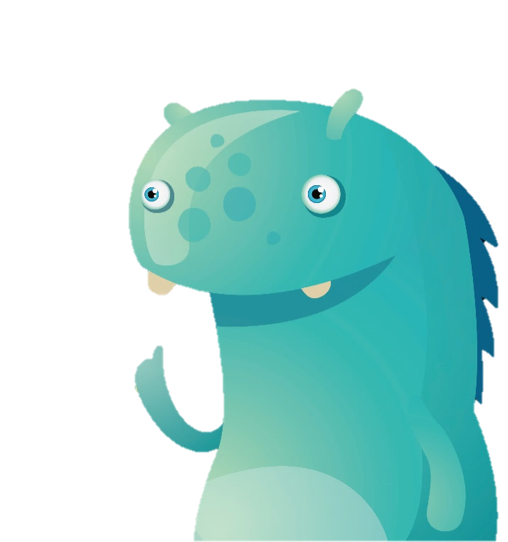 Bài giải
Một ô tô và một xe máy xuất phát cùng một lúc từ A đến B. Quãng đường AB dài 90 km. Hỏi ô tô đến B trước xe máy bao nhiêu lâu, biết thời gian ô tô đi là 1,5 giờ và vận tốc ô tô gấp 2 lần vận tốc xe máy.
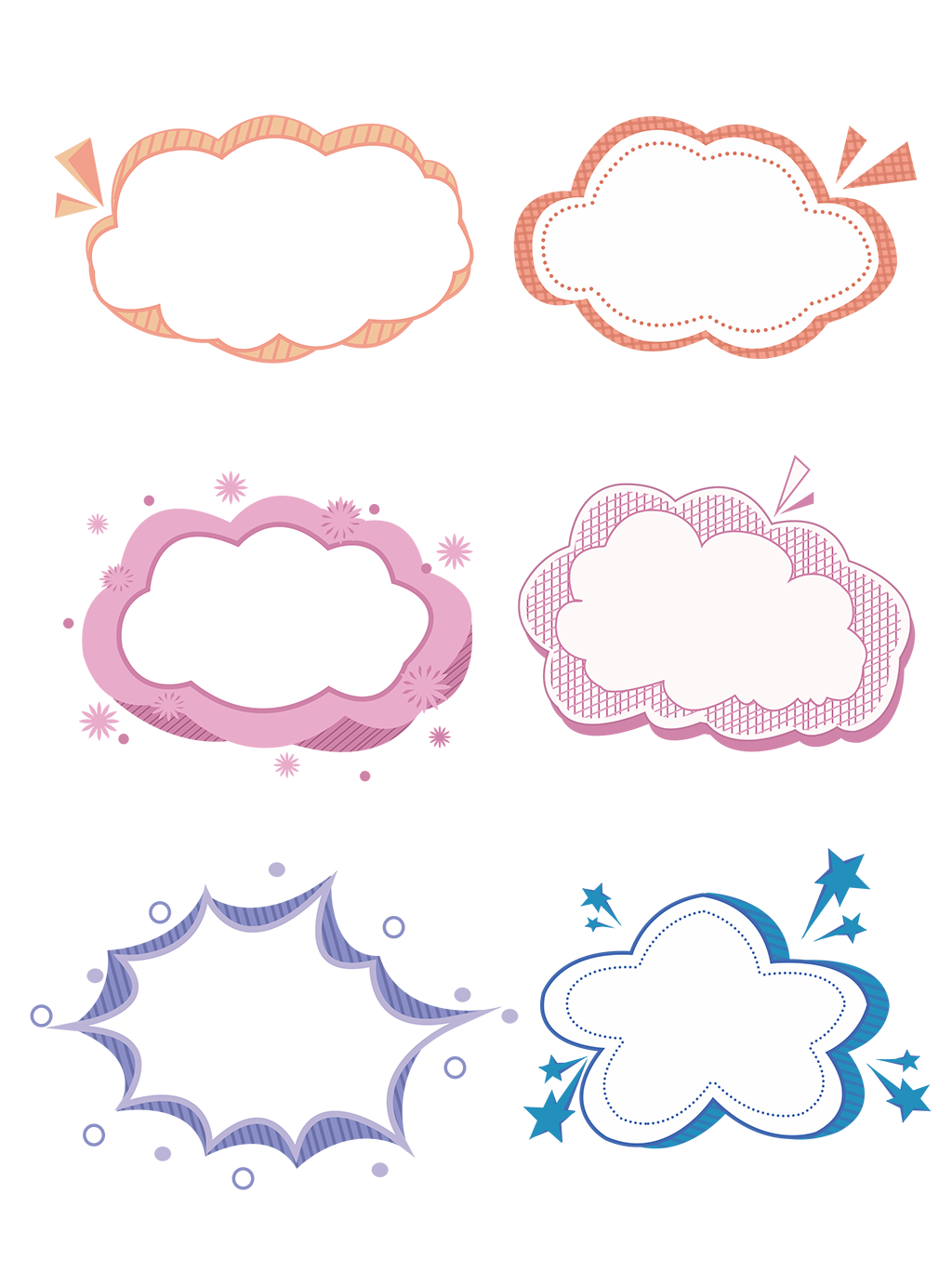 Cách 2
Ô tô đi từ A đến B mất 1,5 giờ thì xe máy đi từ A đến B hết số thời gian là:
1,5 × 2 = 3 (giờ)
Thời gian ô tô đến B trước xe máy là:
3 − 1,5 = 1,5 (giờ)
Đổi 1,5 giờ = 1 giờ 30 phút.
		Đáp số: 1 giờ 30 phút
Trên cùng một quãng đường, thời gian và vận tốc là hai đại lượng tỉ lệ nghịch với nhau. Vận tốc ô tô gấp 2 lần vận tốc xe máy thì thời gian xe máy đi từ A đến B gấp 2 lần thời gian ô tô đi từ A đến B.
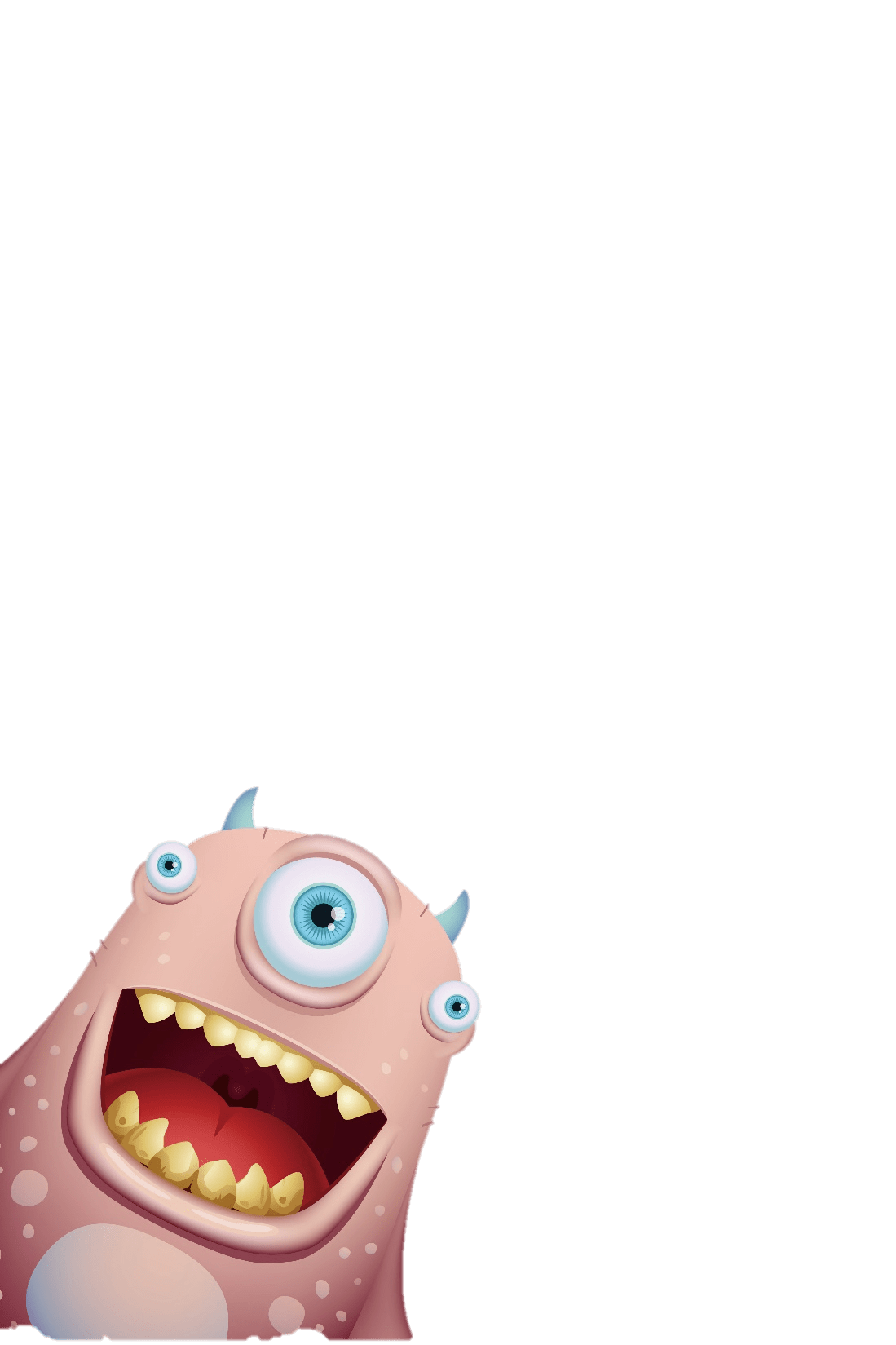 Bài giải
Bài 3 (T.172)
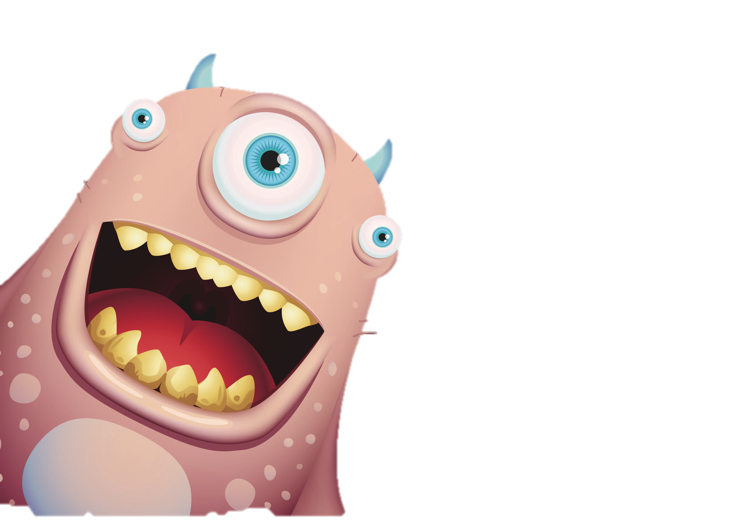 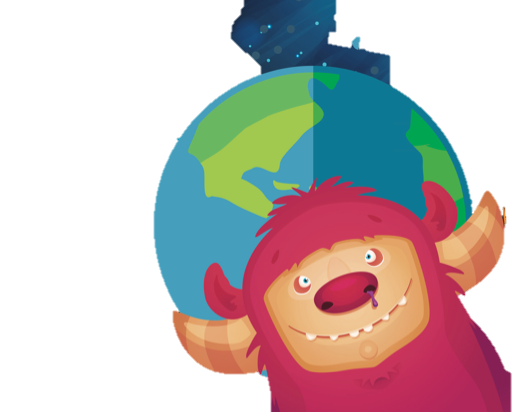 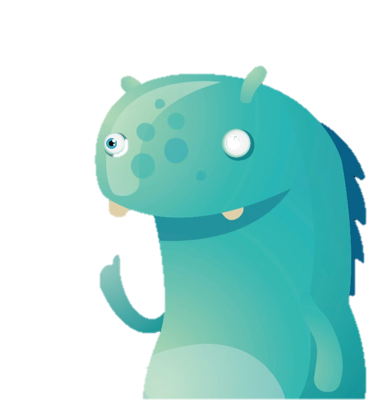 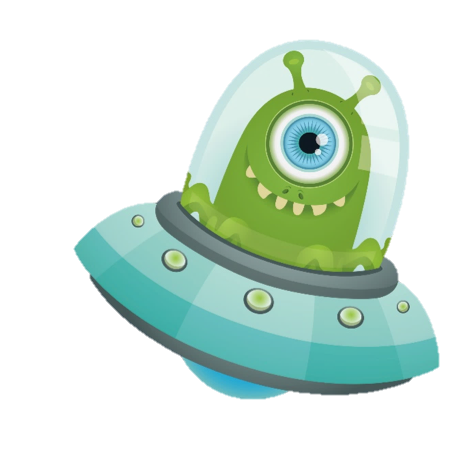 Hai ô tô xuất phát từ A và B cùng một lúc và đi ngược chiều nhau, sau 2 giờ chúng gặp nhau. Quãng đường AB dài 180km. Tìm vận tốc của mỗi ô tô, biết vận tốc ô tô đi từ A bằng         vận tốc ô tô đi từ B.
t gặp nhau = quãng đường : tổng vận tốc
tổng vận tốc = quãng đường : t gặp nhau
Bài toán tìm 2 số khi biết tổng và tỉ số
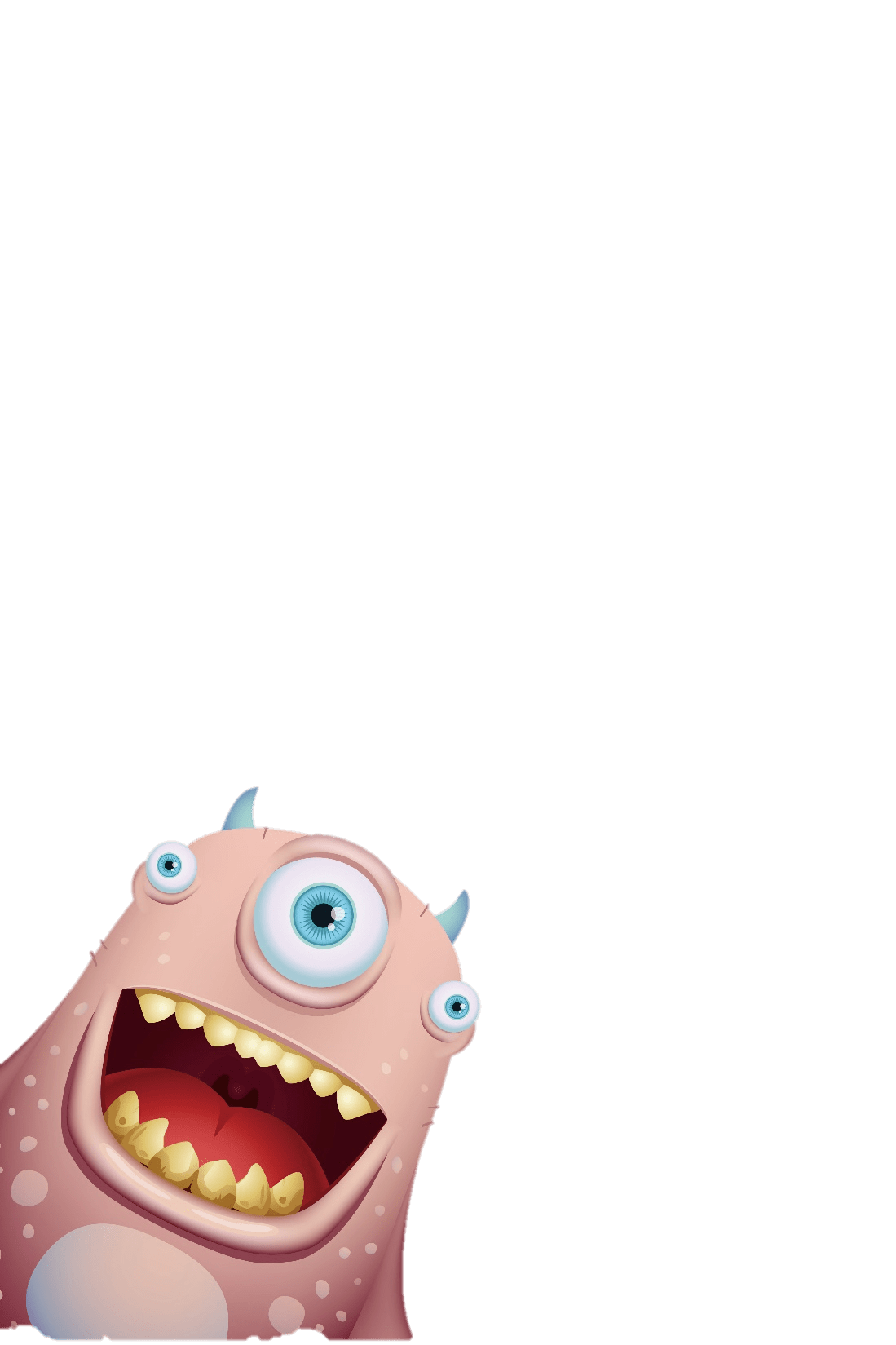 2
3
Hai ô tô xuất phát từ A và B cùng một lúc và đi ngược chiều nhau, sau 2 giờ chúng gặp nhau. Quãng đường AB dài 180km. Tìm vận tốc của mỗi ô tô, biết vận tốc ô tô đi từ A bằng         vận tốc ô tô đi từ B.
Bài giải
Tổng vận tốc của hai ô tô là:
	180 : 2 = 90 (km/giờ)
Ta có sơ đồ:
vA 
vB 
Tổng số phần bằng nhau là:
	2 + 3 = 5 (phần)
Vận tốc xe đi từ A là: 
	90 : 5 x 2 = 36 (km/giờ)
Vận tốc xe đi từ B là:
	90 - 36 = 54 (km/giờ)
	              Đáp số: 36 km/giờ
		              54 km/giờ
90 km/giờ
2
3
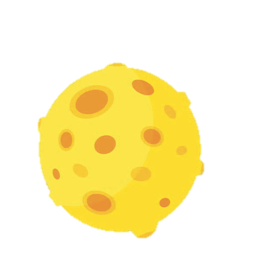 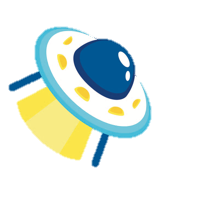 Các bạn đã ôn tập rất tốt về dạng toán chuyển động đều rồi đấy! Chúc mừng các bạn.
Xin chào và hẹn gặp lại trong những tiết ôn tập tiếp theo nhé!
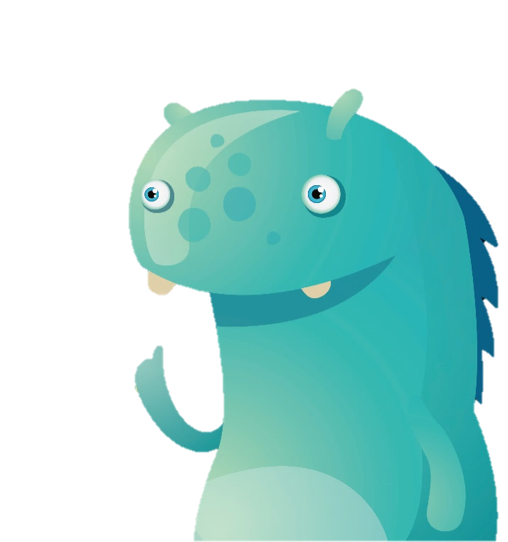 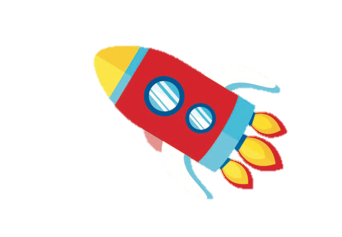 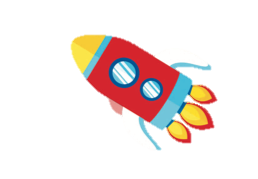 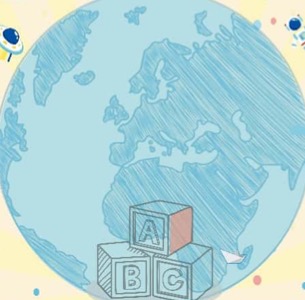 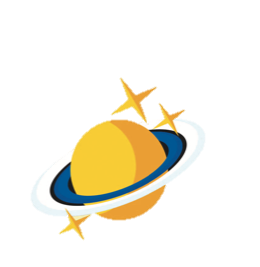 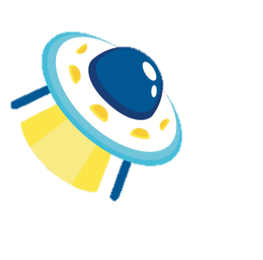 TIẾT HỌC KẾT THÚC!
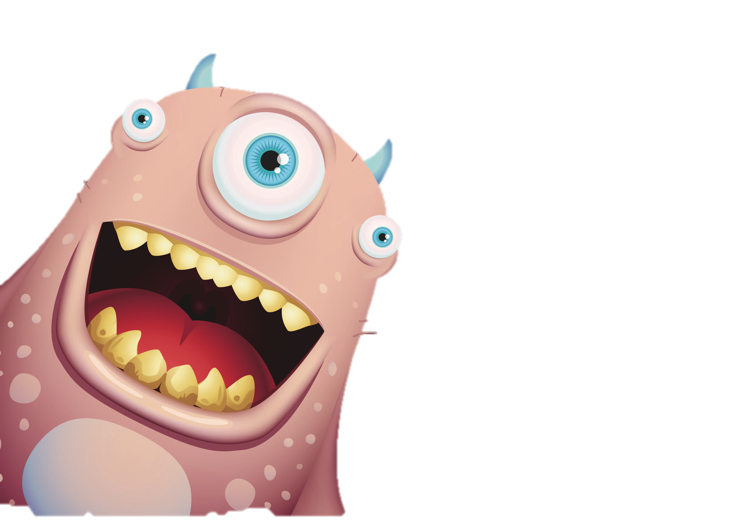 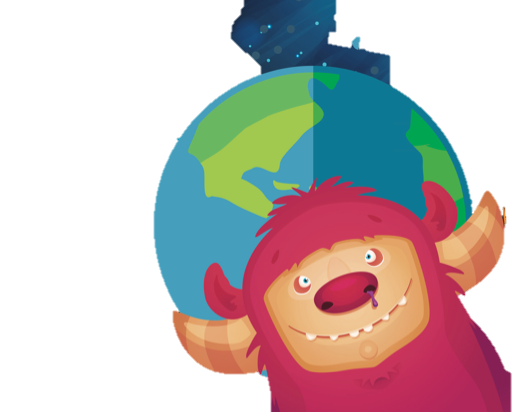 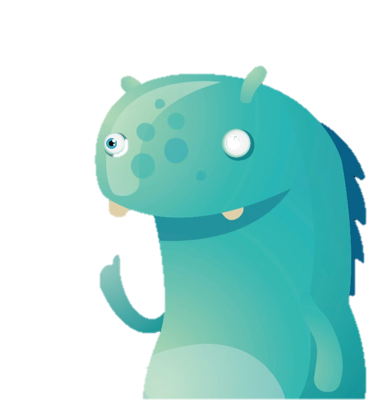 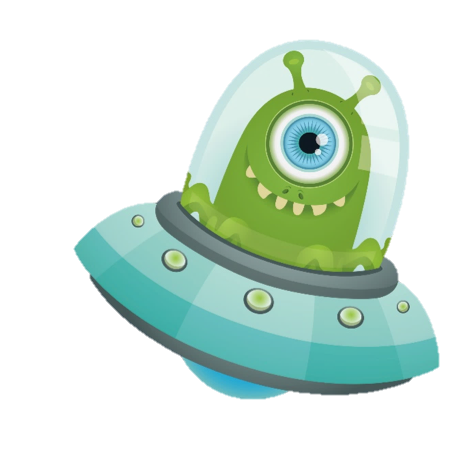